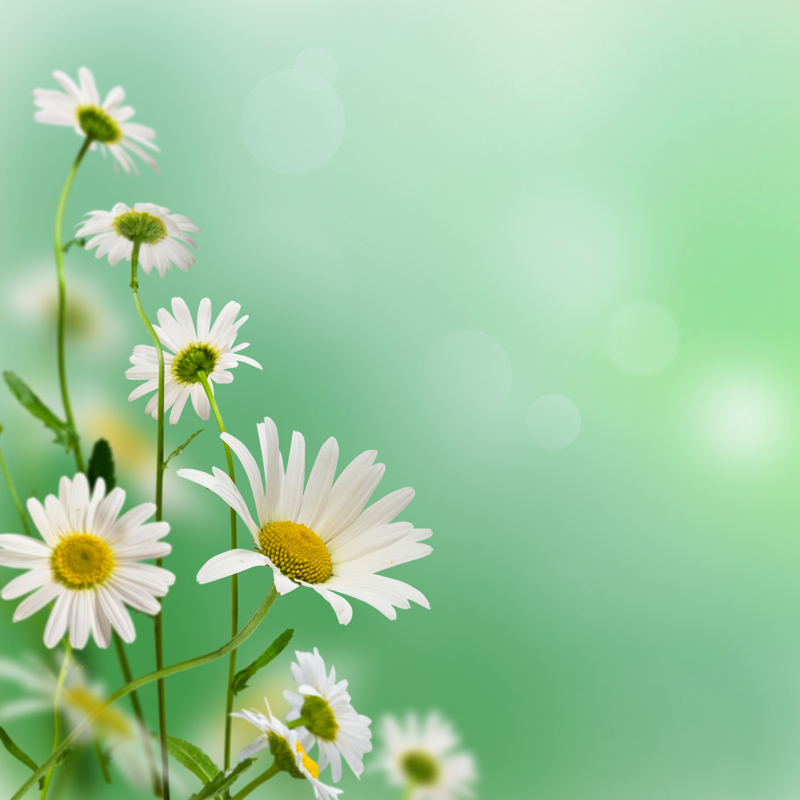 Реалізація   ідей
                акмеосвіти 
      на    особистісно
       зорієнтованому
                            уроці
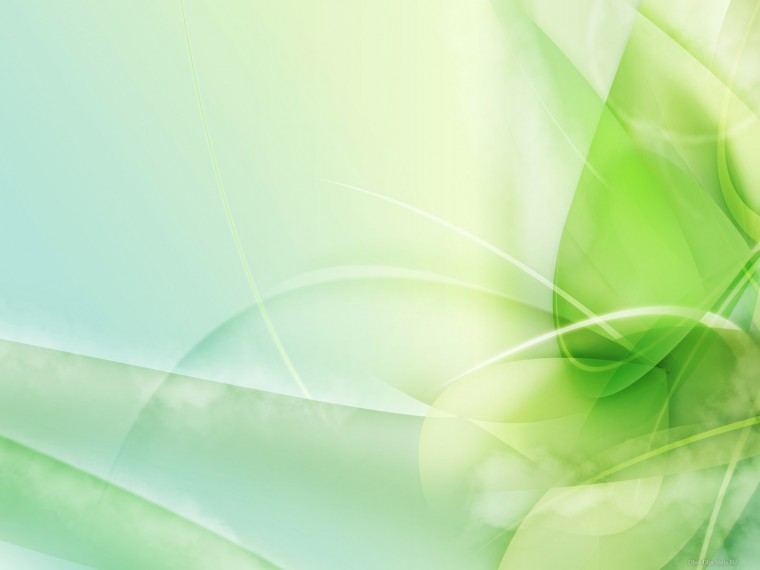 Акме  
(від грецького akme – 
найвища точка, вершина) – 
це стан особистості, який характеризується зрілістю розвитку,  досягненням найвищих показників у діяльності, творчості.
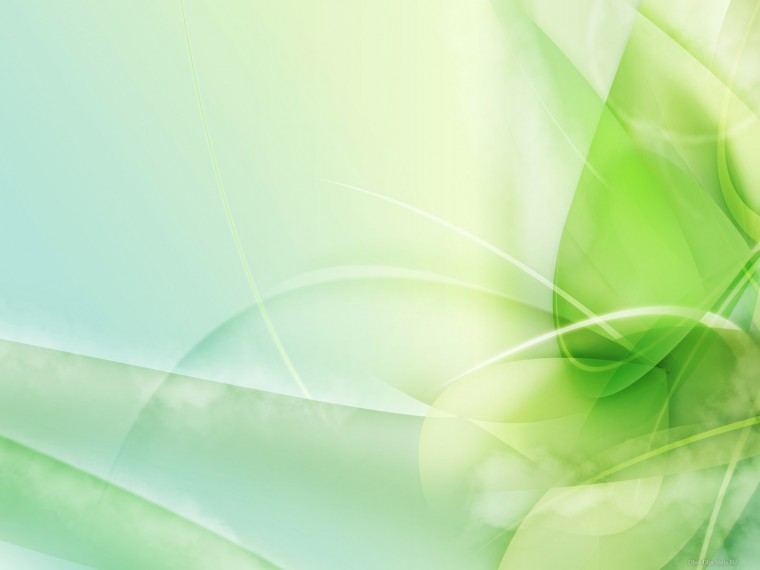 Акмеологія – 
це наука про механізми вдосконалення людської діяльності на основі новітніх гуманітарних технологій.
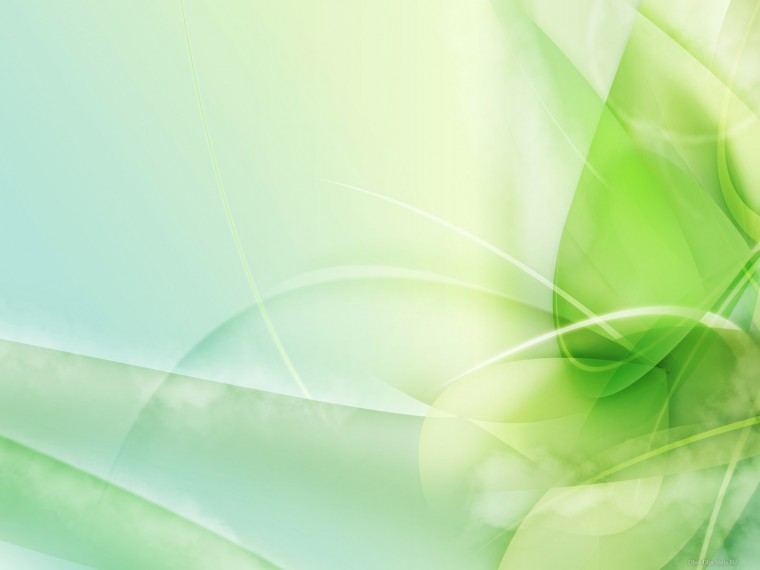 Мета акмеології – 
удосконалення людини і суспільства, допомога в досягненні вершин 
їхнього розвитку 
(акмевершин).
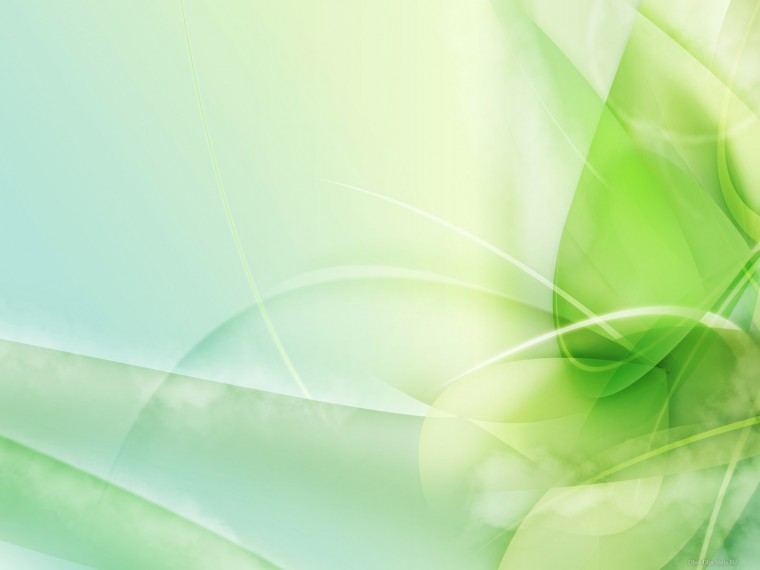 Урок як основна форма роботи

Саморозвиток
Толерантність 
 Зацікавленість
Уміння самостійно працювати
Діалог 
Бажання і здатність довести свою думку
Повага
Стимул 
Різноманітність завдань
Інноваційні підходи
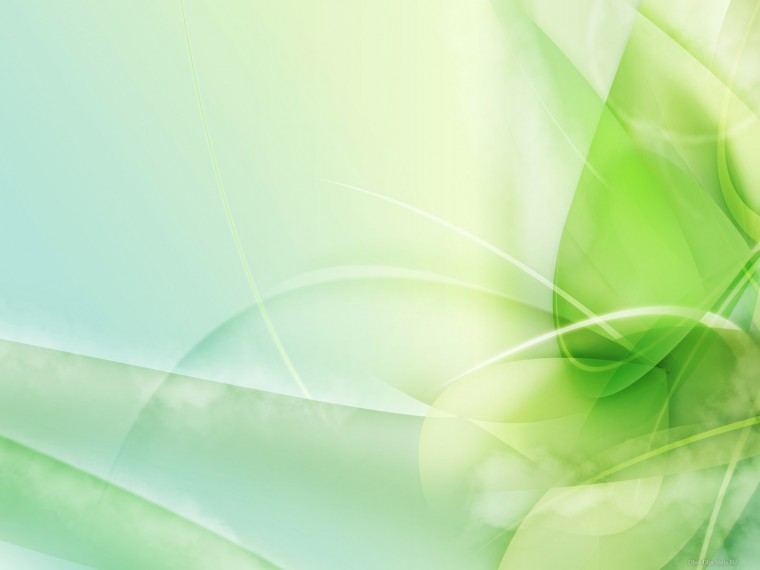 Реалізація ідей акмепедагогіки

Технологія співробітництва
Інформаційна освітня технологія
 Проектні технології 
Особистісно зорієнтоване навчання
Проблемно – пошукова технологія 
Науково – дослідницька робота
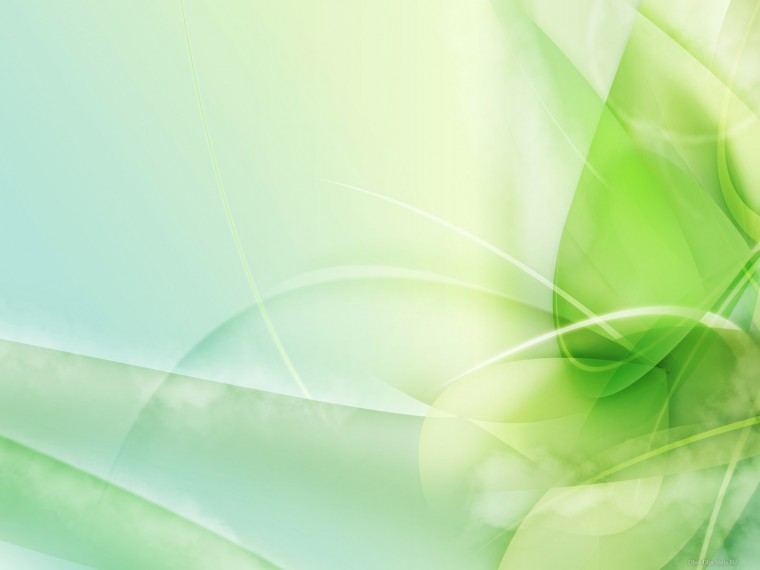 Акмепедагогіка – це орієнтація на перспективу
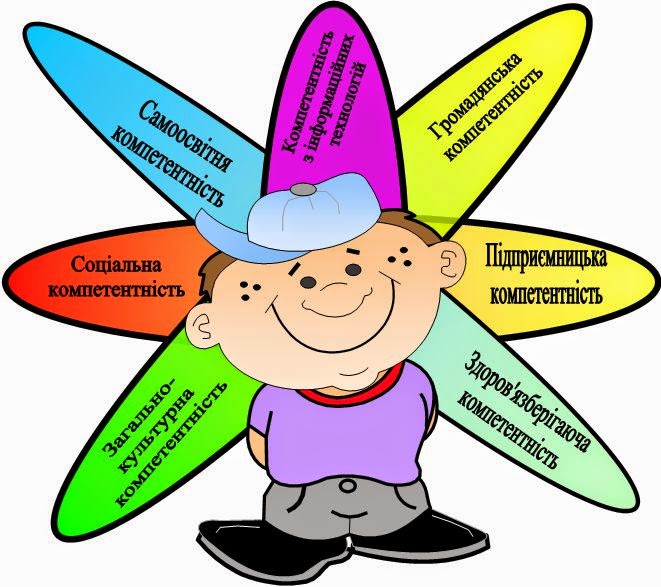 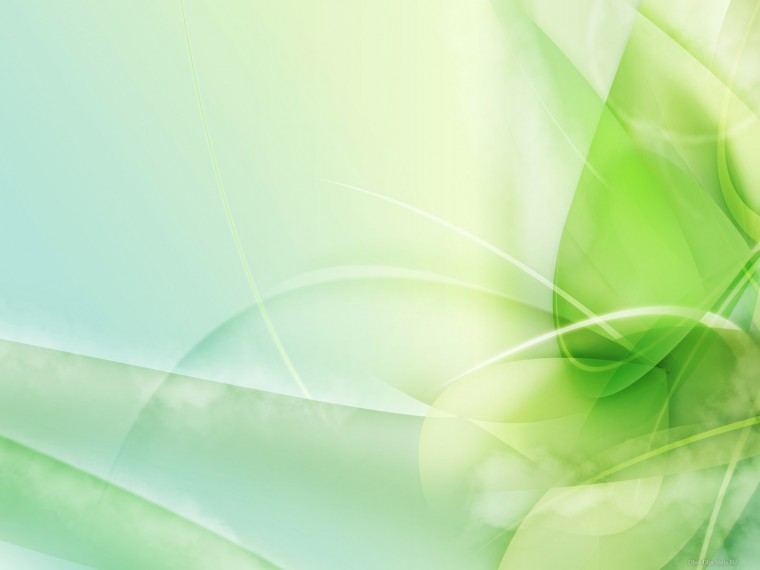 Акмеологічний підхід стимулює вчителя на шляху до успіху в професійній діяльності, до вершини педагогічної творчості.
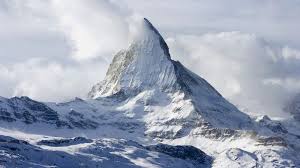 Бажаю Вам досягти власну акмевершину!
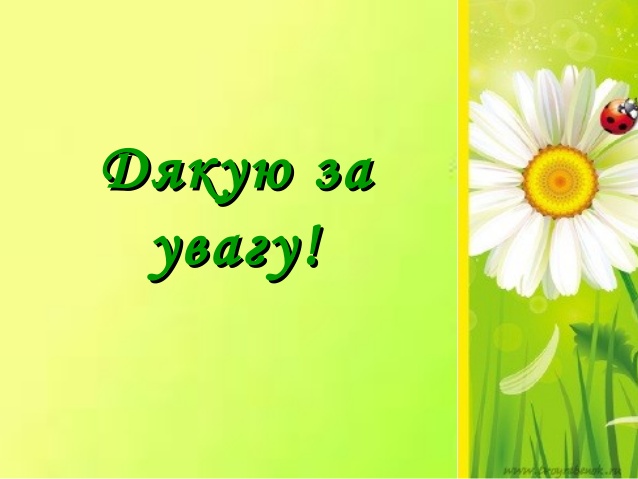